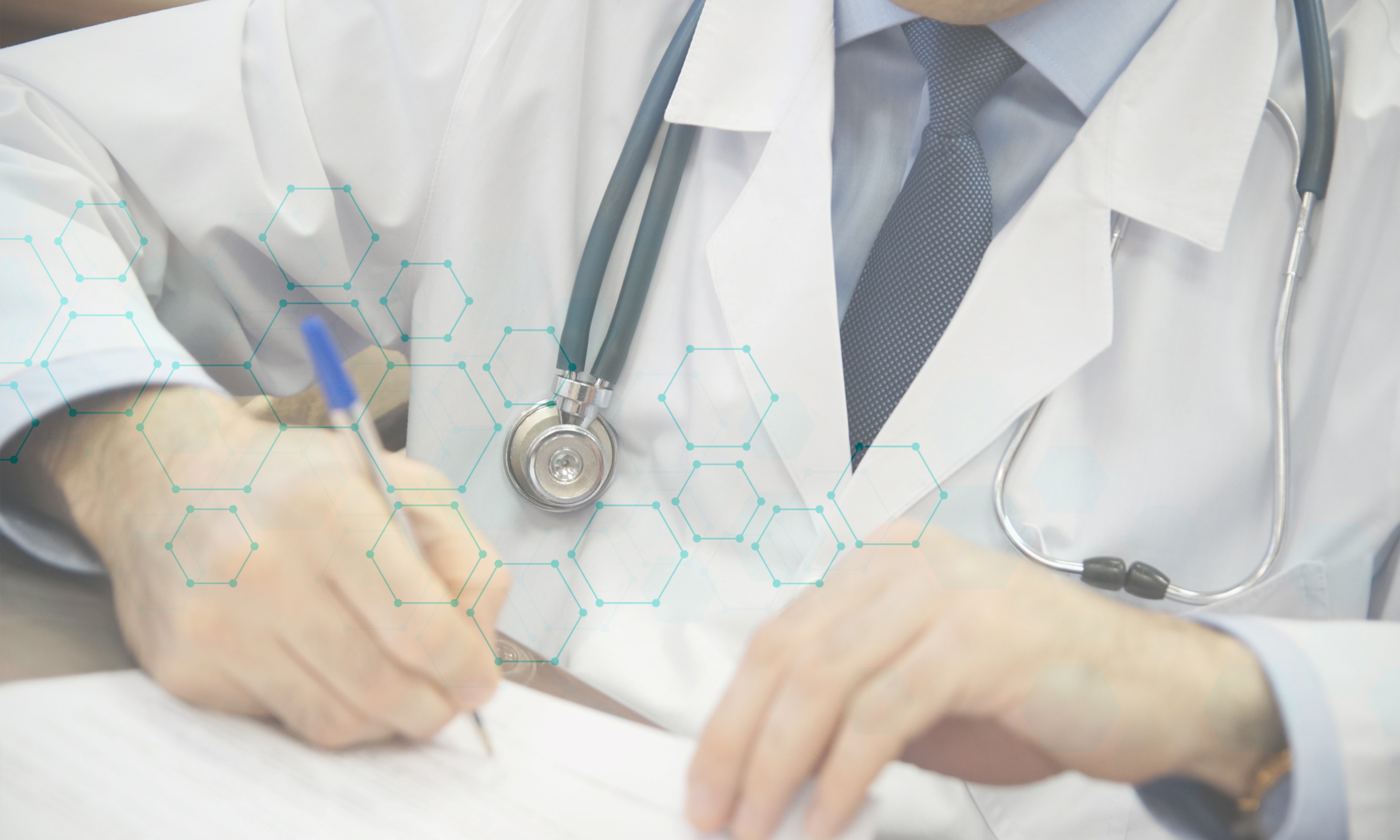 Годовой отчет ГБУЗ ГП №22 ДЗМ
Главного врача Вершининой Лилии Геннадьевны
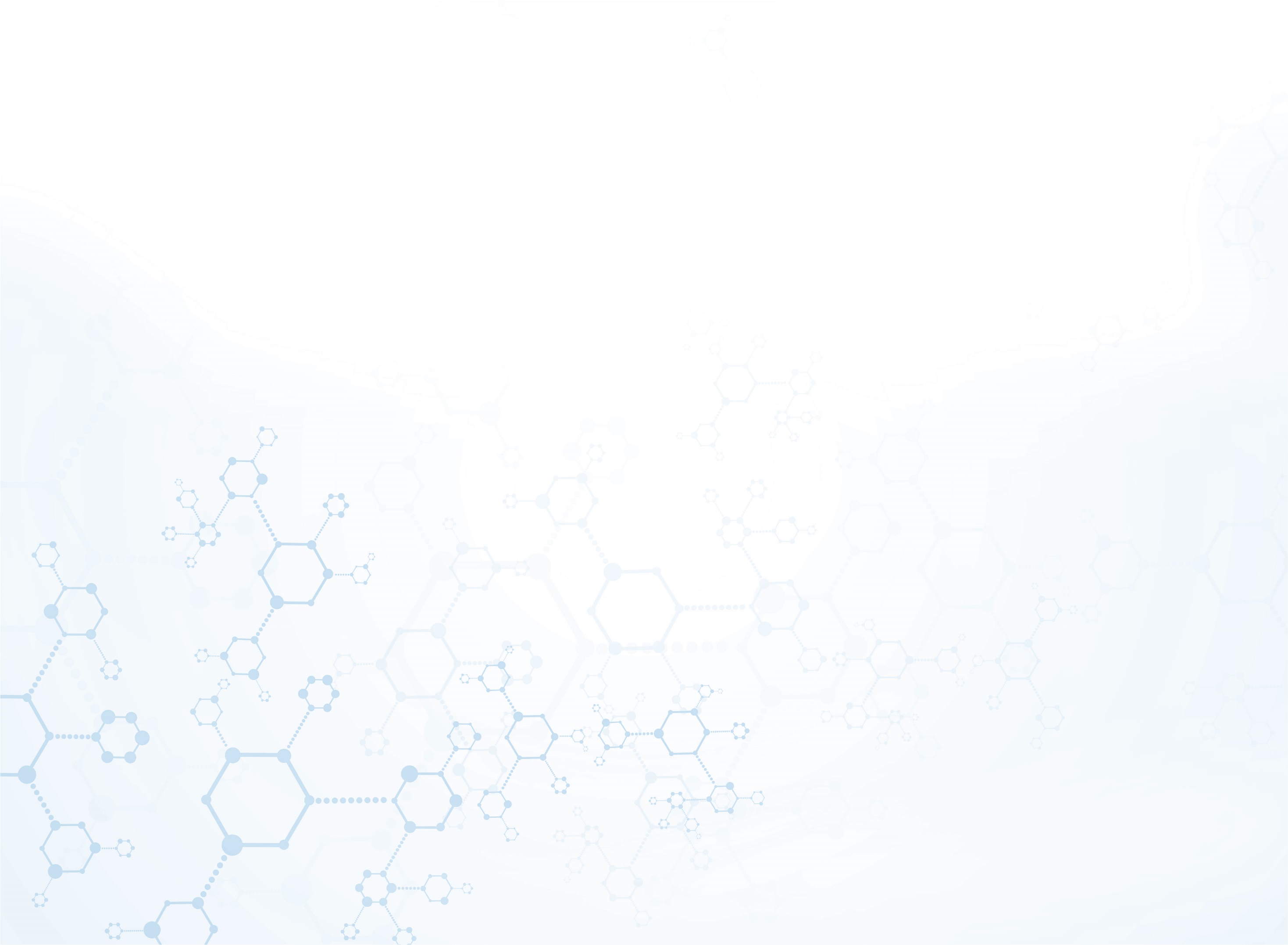 Основные показатели
ГП № 22 
Филиал 1
ГП № 22 
Филиал 3
ГП № 22 
Главное здание
ГП № 22 
Филиал 2
ГП № 22 
Филиал 5
ГП № 22 
Филиал 4
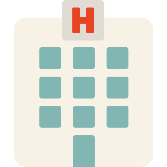 750 посещений 
в смену по данным ЕМИАС
750 посещений 
в смену по данным ЕМИАС
750  посещений 
в смену по данным ЕМИАС
750
посещений 
в смену по данным ЕМИАС
750посещений 
в смену по данным ЕМИАС
750 посещений 
в смену по данным ЕМИАС
Мощность
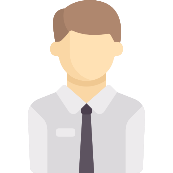 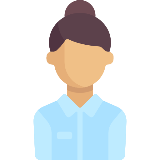 35720
человек (8467 человек старше трудоспособного возраста)
28292
человек (8379 человека старше трудоспособного возраста)
49200
человек (15457 человек старше трудоспособного возраста)
38 024
человек (11947 человека старше трудоспособного возраста)
31025
человек (9165 человек старше трудоспособного возраста)
35860
человек (9523 человек старше трудоспособного возраста)
Прикрепленное население
Численность прикрепленного населения
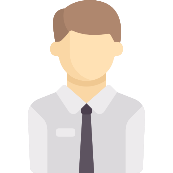 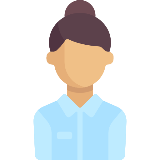 218 121
человек
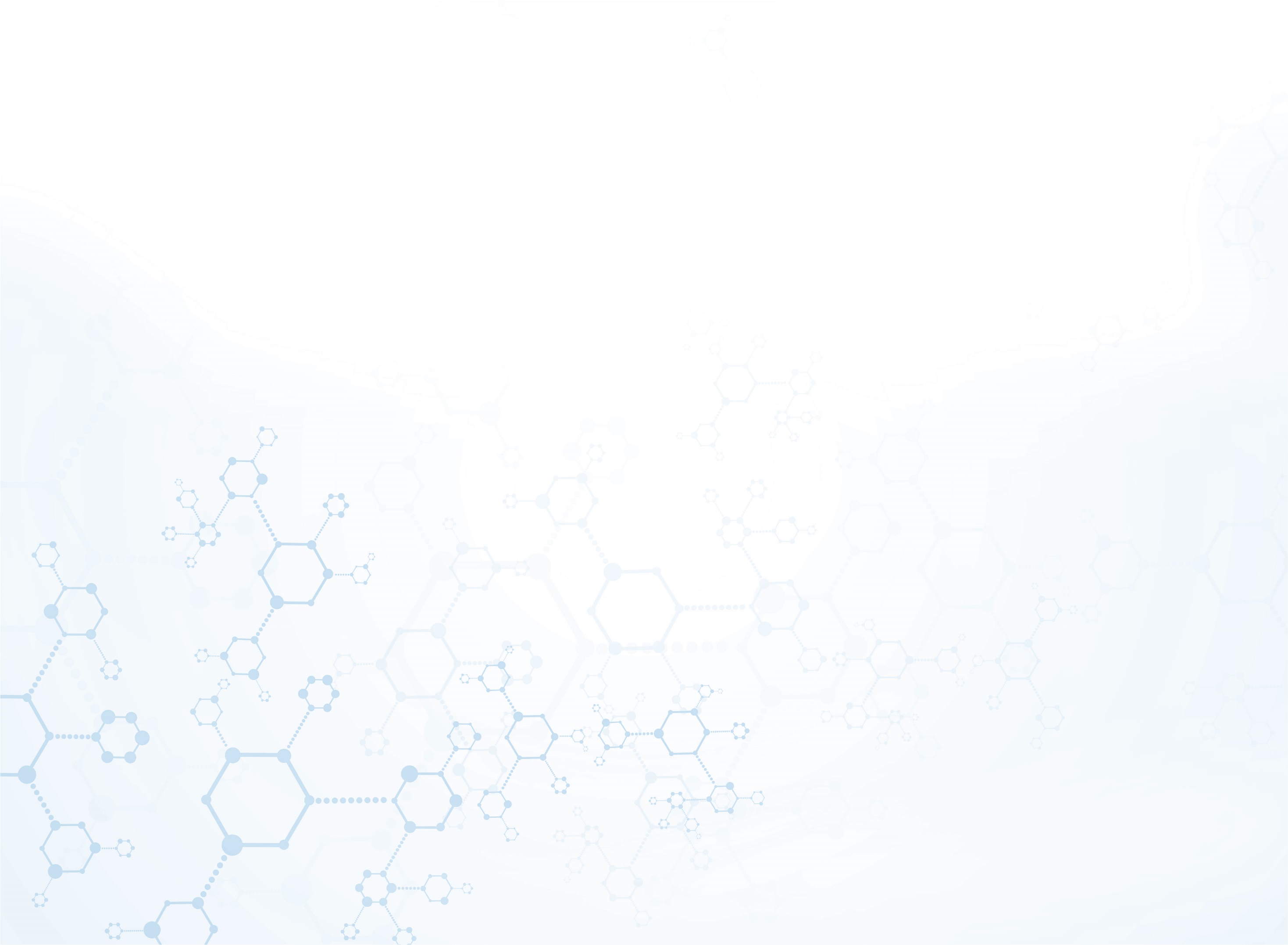 Доступность медицинской помощи в 2023 году значительно улучшилась и достигла оптимальной после снижения заболеваемости COVID-19
89 %
средняя доступность специалистов 
II уровня в 2022 году
Специалисты
II уровня
93 %
средняя доступность терапевтов/ВОП 
в 2022 году
90%
целевой 
показатель 
доступности
Специалисты
I уровня
Терапевты/
ВОП
95 %
средняя доступность специалистов 
I уровня в 2022 году
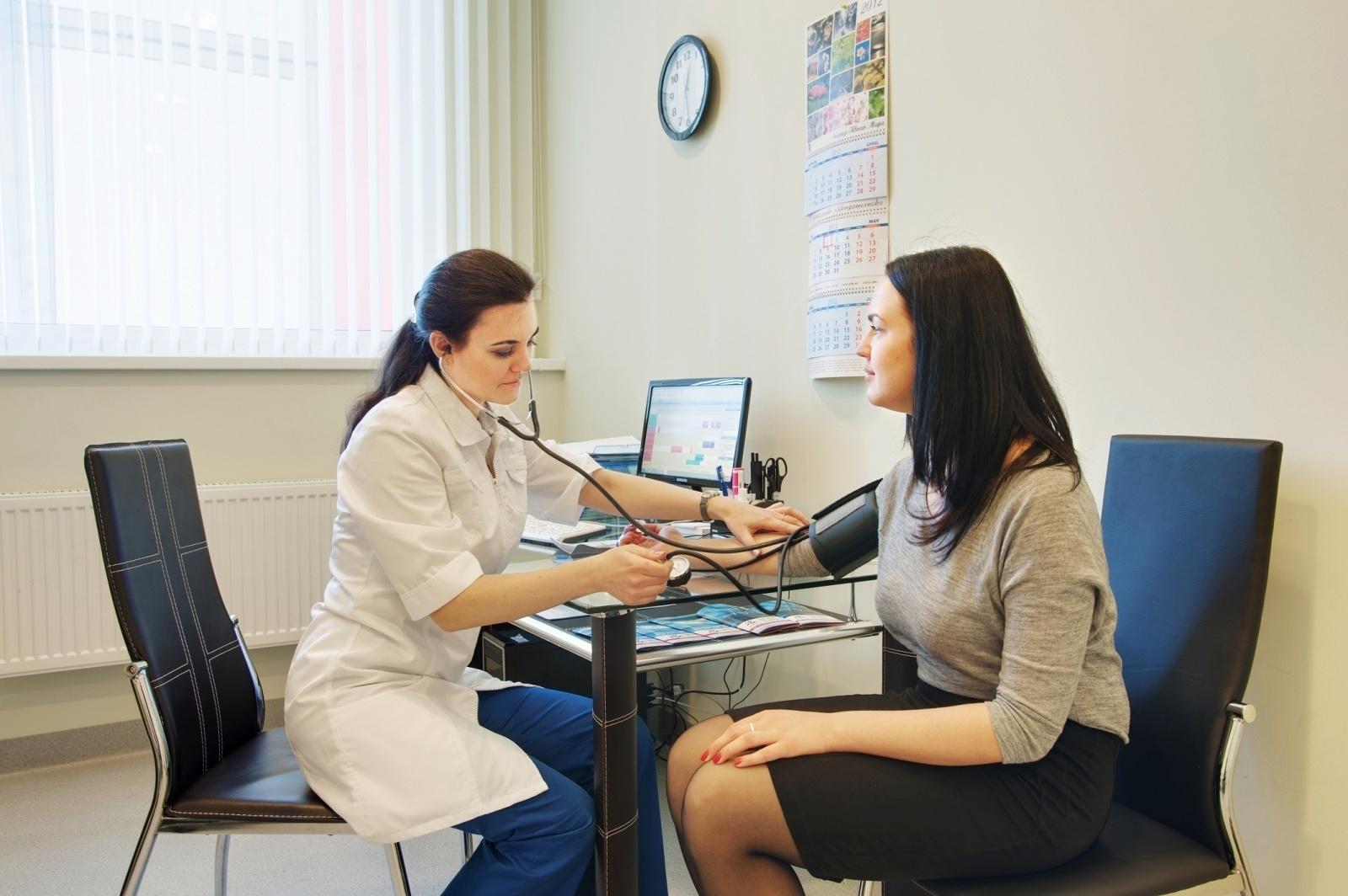 Посещения поликлиники в 2023 году
1053041
посещений в 2023 году
Профилактические приемы
Приемы по заболеванию
* МО оказывает ОНСП взрослому населению
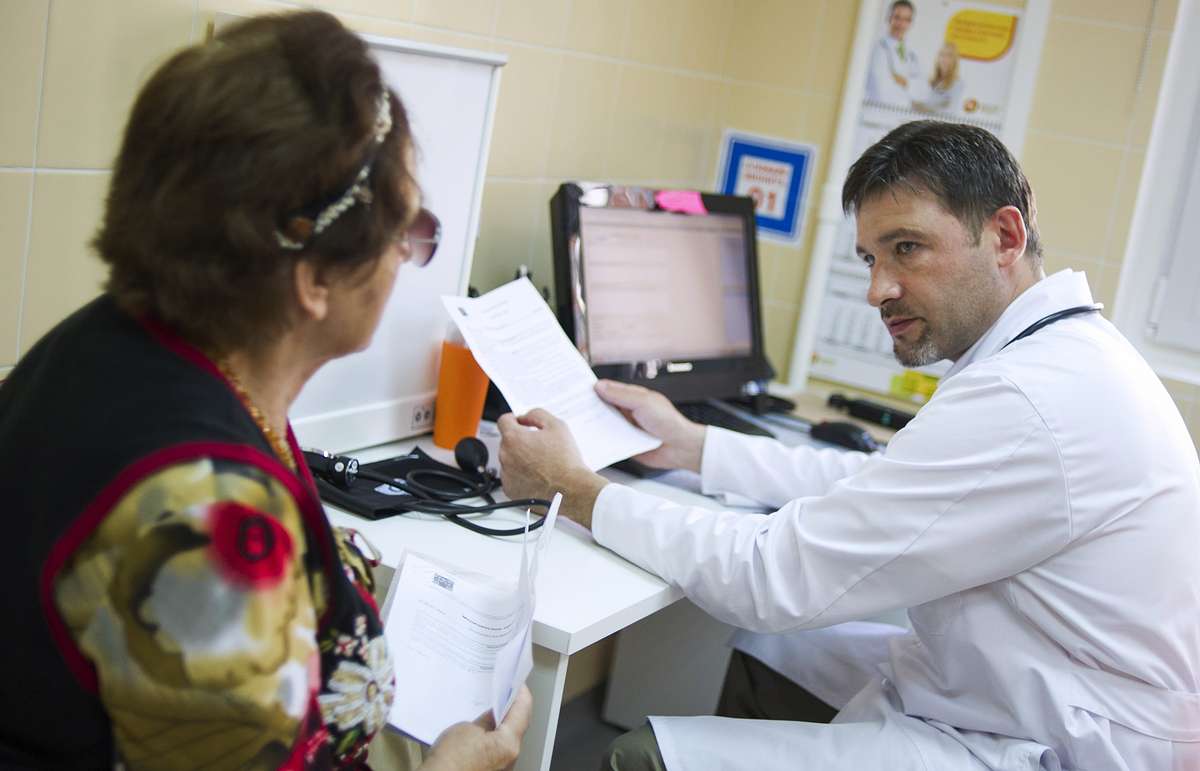 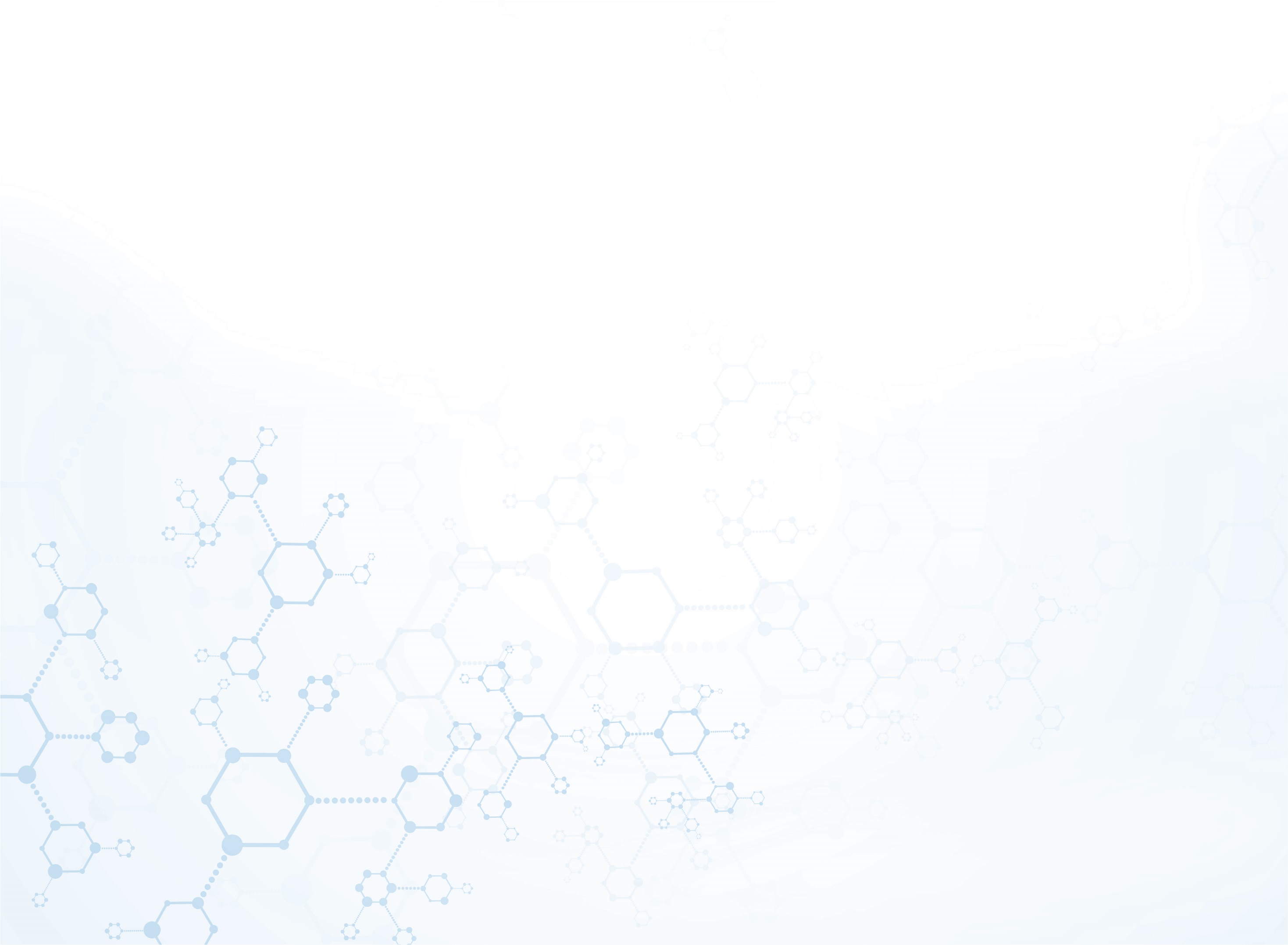 Диспансеризация
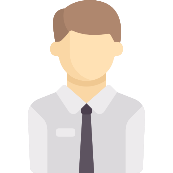 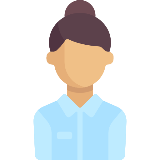 Прошли 
диспансеризацию
62865 чел., из них:
Включено в план проведения диспансеризации 
на текущий год с учетом возрастной категории
62865 чел. , из них:
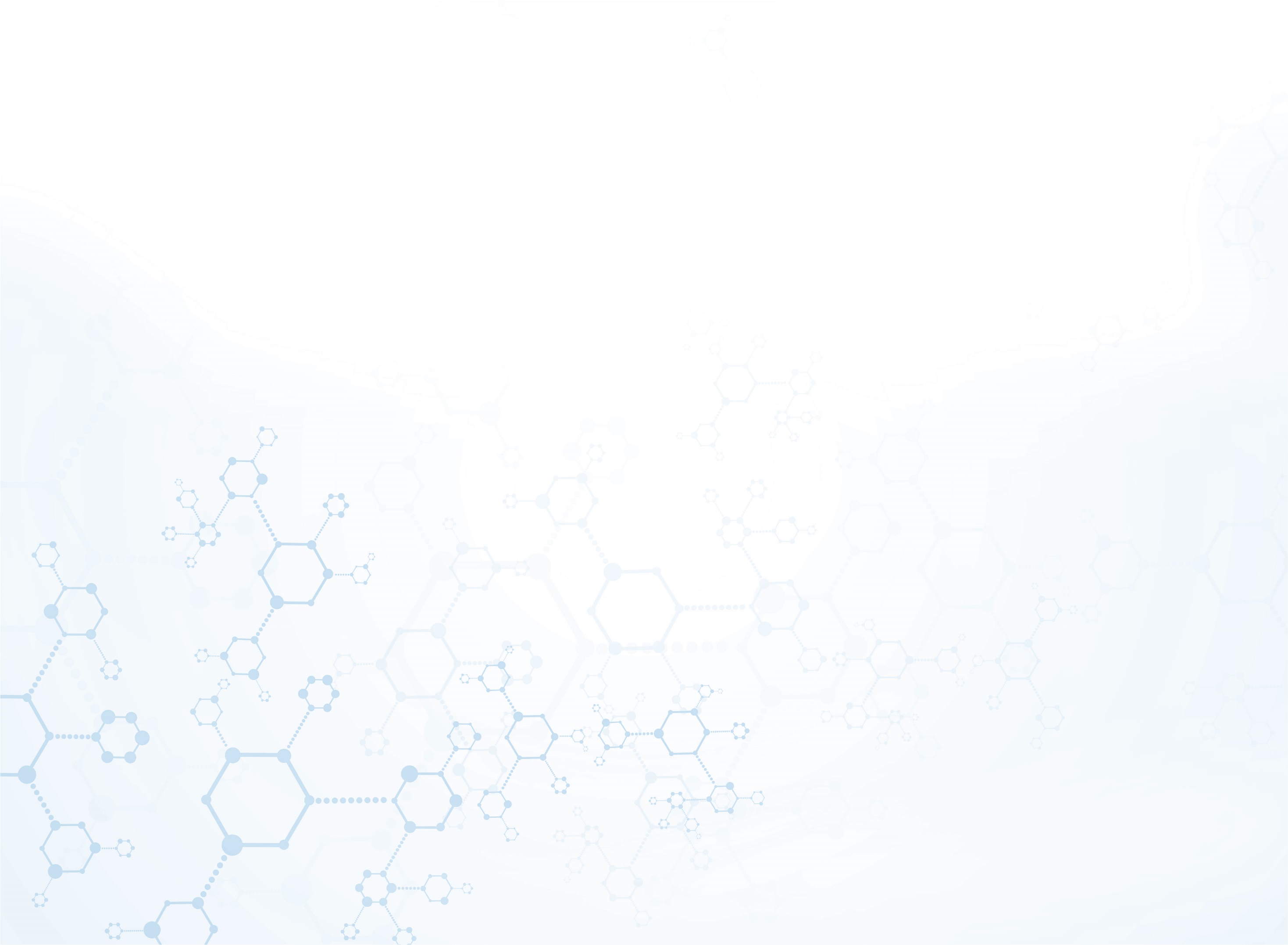 Диспансеризация и профилактические осмотры
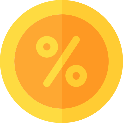 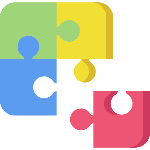 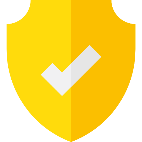 План
Факт выполнения
Доля выполнения
Диспансеризация взрослого населения
107719 чел.
104909 чел.
97,4 %
Проведение профилактических медицинских осмотров
20723 чел.
23533 чел.
113,6 %
Проведение периодических осмотров
3070 чел.
2811 чел.
91,6 %
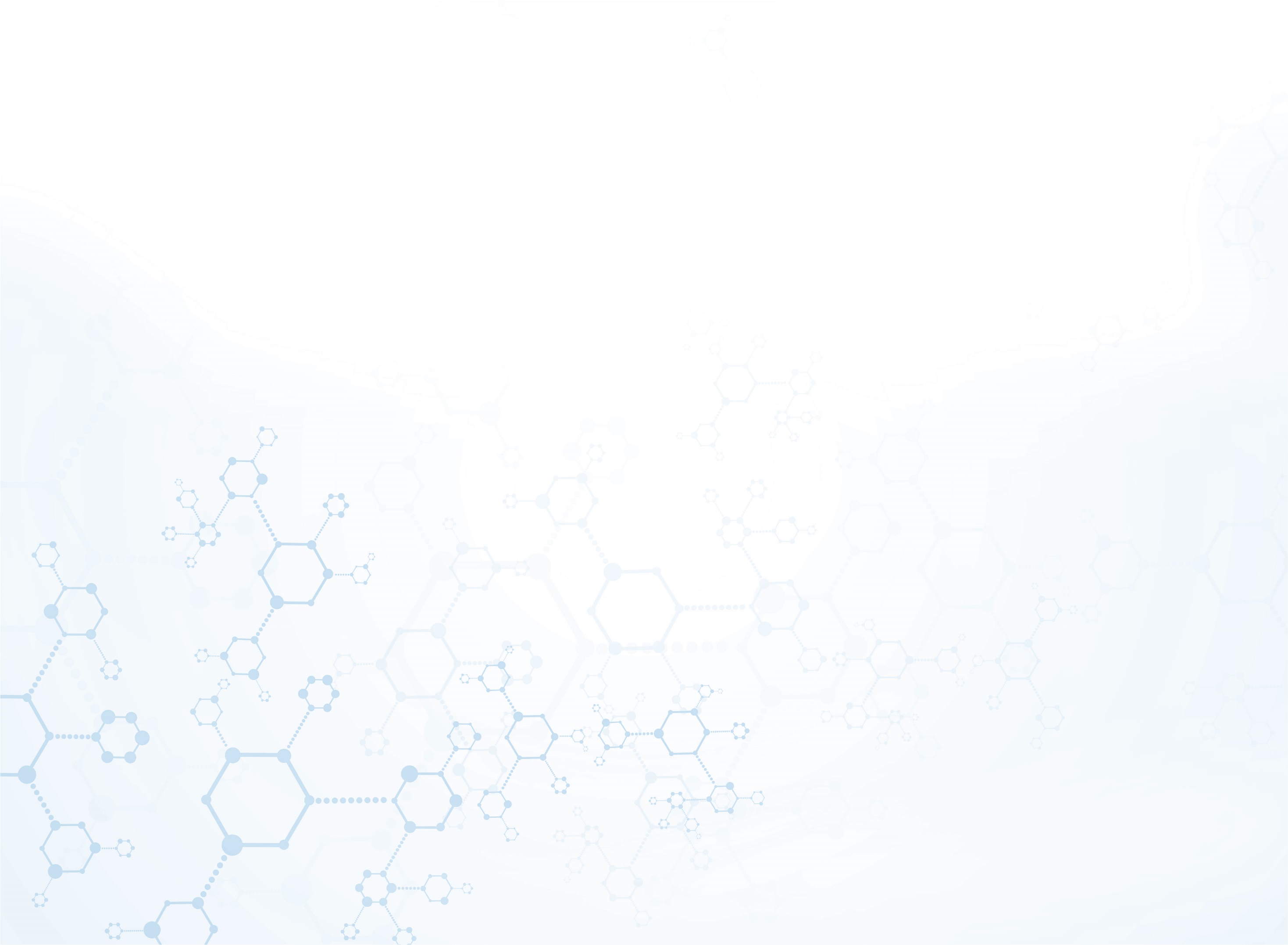 Прививочная работа: гепатит, корь, краснуха, дифтерия
Вакцинация против гепатита В
Вакцинация от COVID 19 
Вакцинация против гепатита А
Ревакцинация против гепатита А
Вакцинация против кори
Ревакцинация против кори
Вакцинация против краснухи
Ревакцинация против краснухи
Вакцинация против дифтерии
Ревакцинация против дифтерии
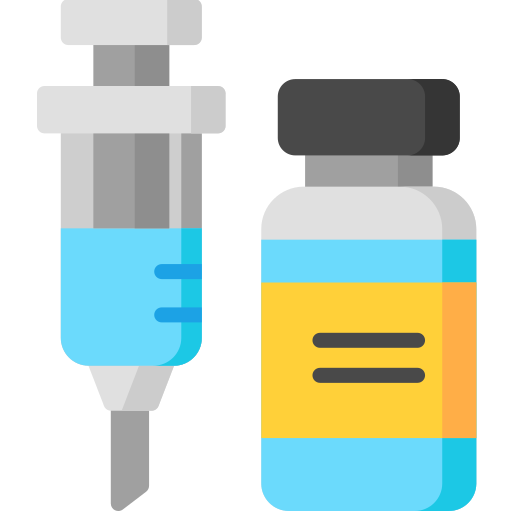 Все планы по вакцинации на 2023 год выполнены на
100%
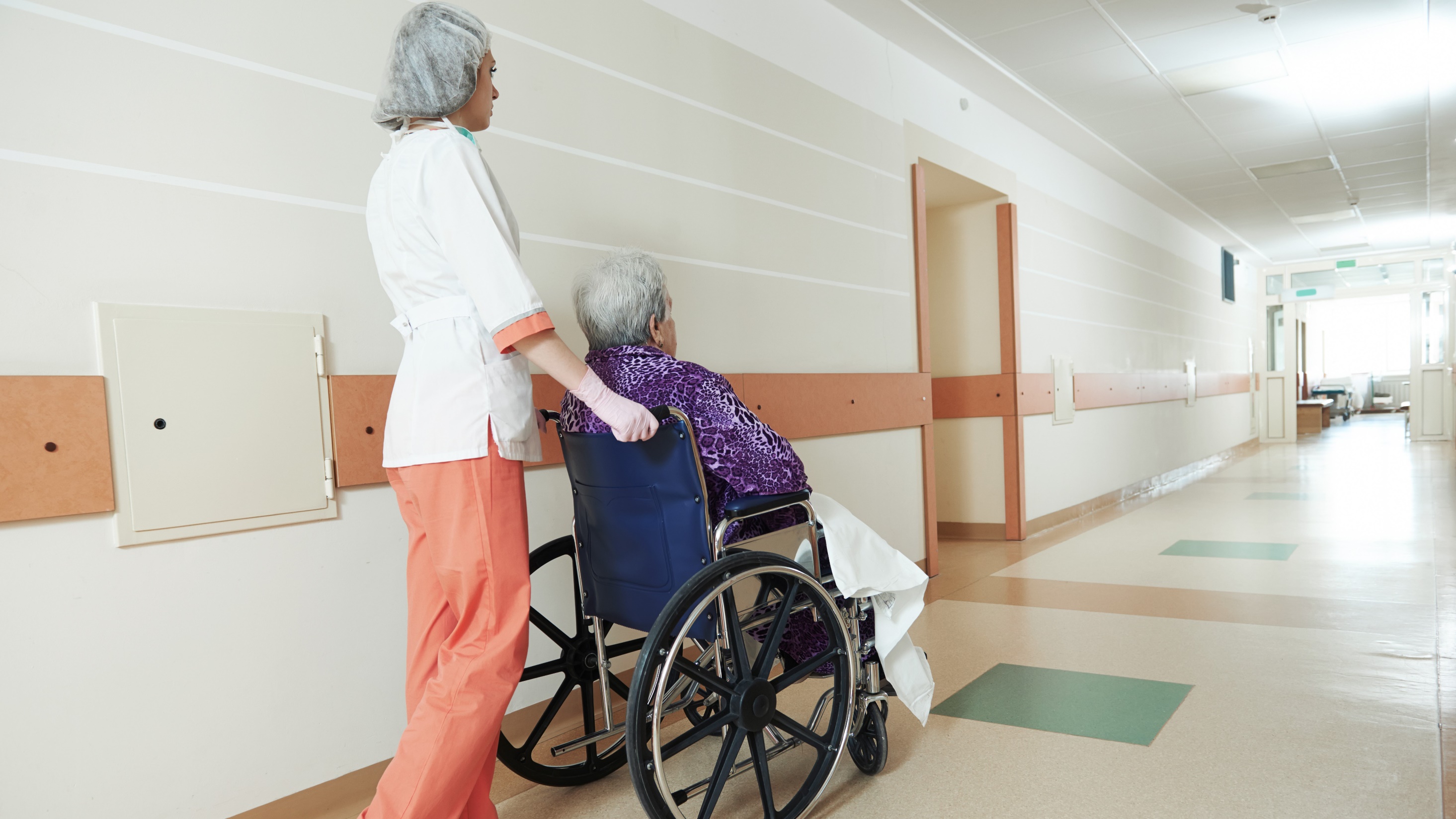 Основные показатели. Инвалиды и участники ВОВ
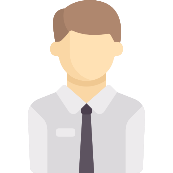 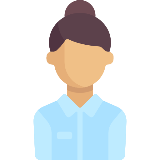 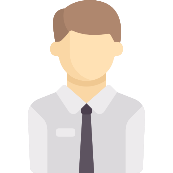 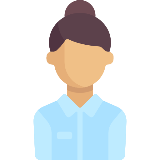 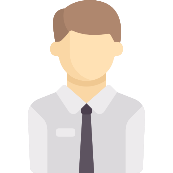 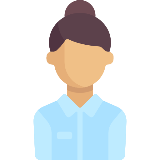 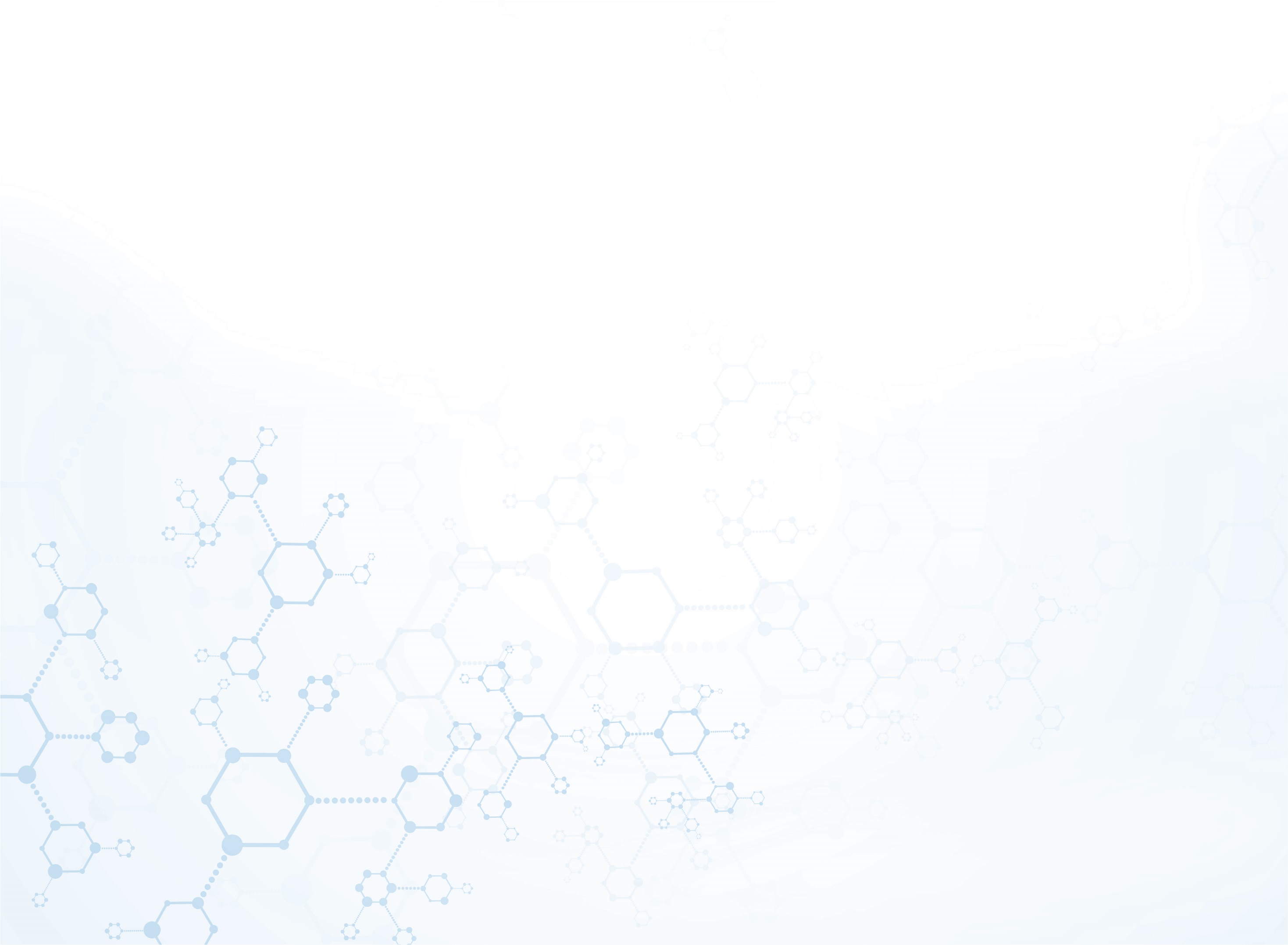 Показатели заболеваемости
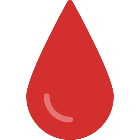 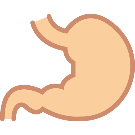 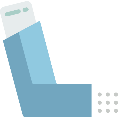 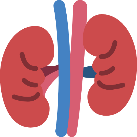 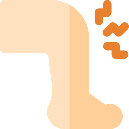 Болезни костно-мышечной системы
Болезни мочеполовой системы
Болезни органов дыхания
Болезни органов пищеварения
Болезни 
системы кровообращения
80872
87259
37008
32559
11946
17248
16253
13209
5 306
5 394
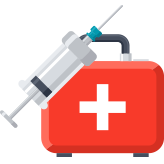 2022 год
2023 год
2022 год
2023 год
2022 год
2023 год
2022 год
2023 год
2022 год
2023 год
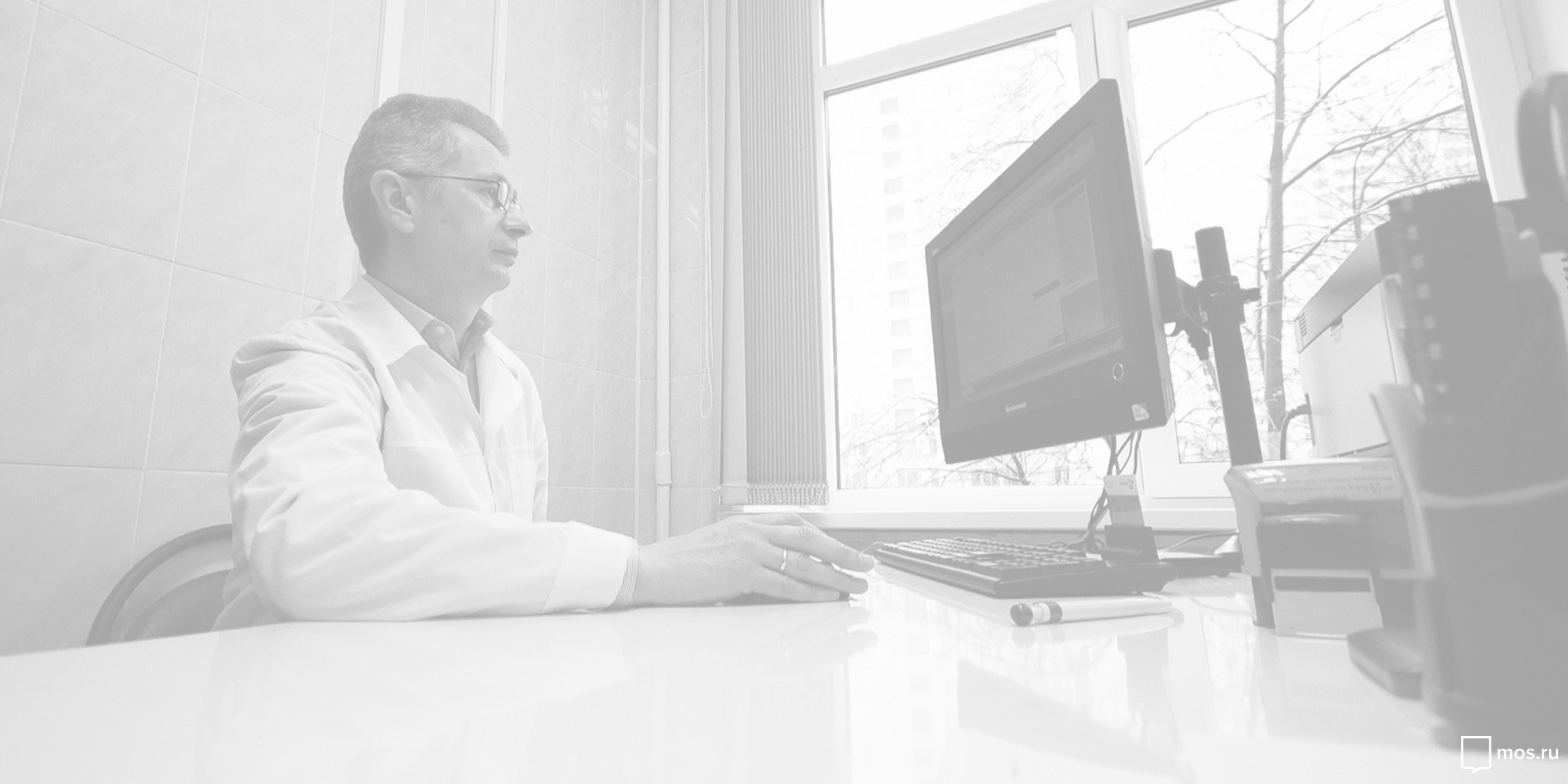 Обучение врачей-специалистов
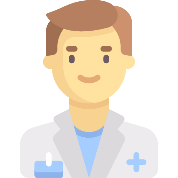 В последние два года врачи-специалисты амбулаторного центра проходят обучение по дополнительным профессиональным программам повышения квалификации в Московском центре аккредитации и профессионального развития в сфере здравоохранения (Кадровый Центр ДЗМ).
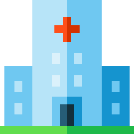 В целях повышения эффективности деятельности медицинских организаций города Москвы Кадровым Центром ДЗМ проводится обязательная оценка квалификации врачей с целью определения общего уровня знаний и умений, выявления потребностей в обучении и формировании целевых модулей в программах обучения.
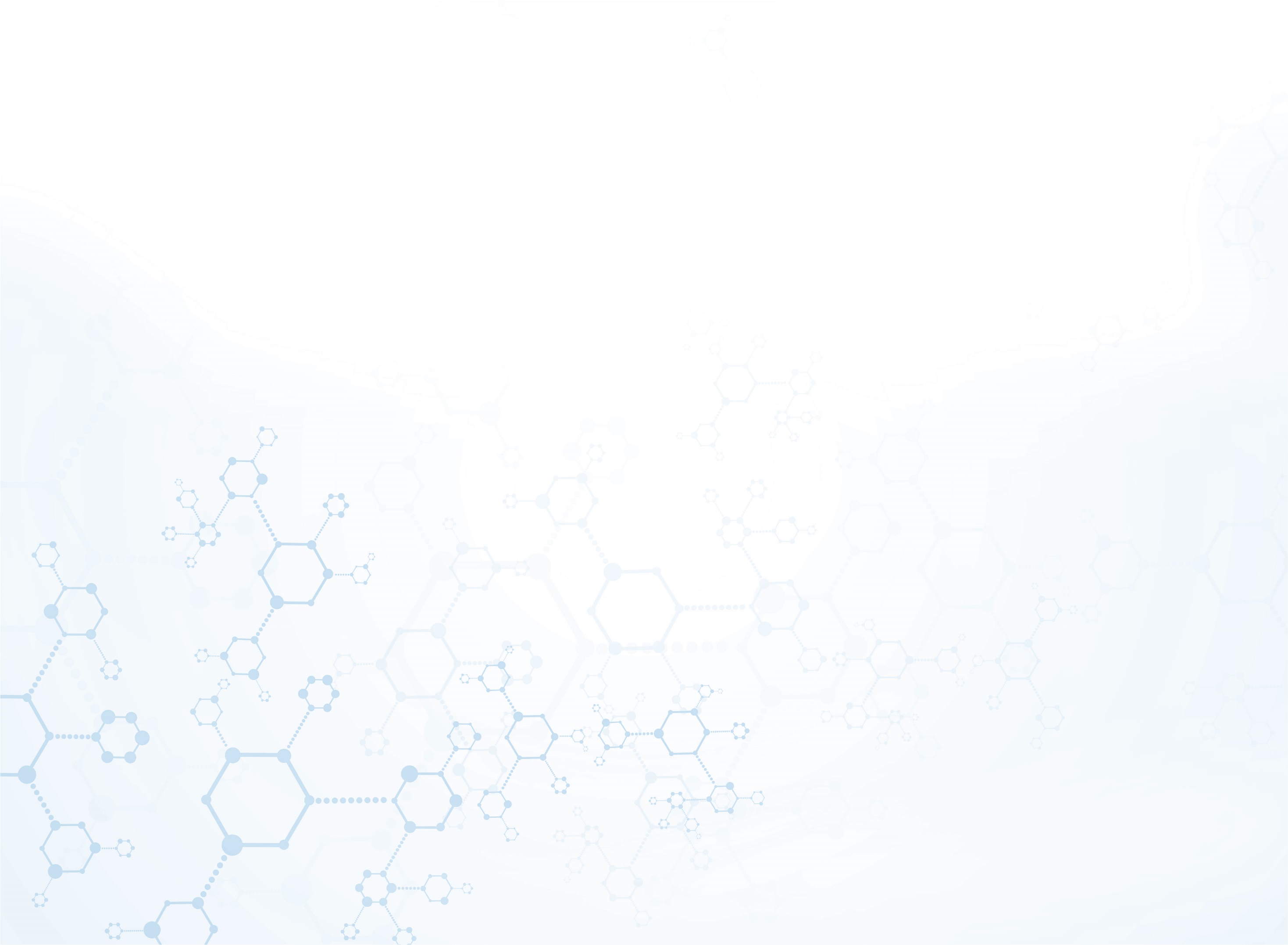 Повышение комфорта пребывания в поликлинике
С целью исключения неудобств для пациентов:
Нахождения больных в одной зоне со здоровыми
Нехватки посадочных мест для ожидания
Отсутствия информации о движении очереди на прием
Отсутствия контроля за состоянием здоровья пациентов, находящихся в очереди, со стороны медицинского персонала
Организованы зоны комфортного ожидания приема дежурного врача, 
кабинеты с отдельным входом в здание - для пациентов с ОРВИ
Положительный эффект от организации зон комфортного ожидания:
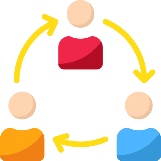 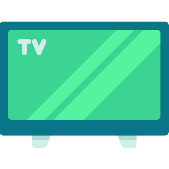 Разделение потоков здоровых 
и болеющих пациентов
Информирование пациентов о движении «живой» очереди через информационное табло
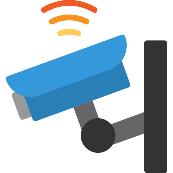 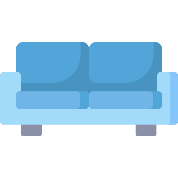 Создание достаточного количества посадочных мест для ожидания приема
Визуальный контроль пациентов, 
находящихся в очереди
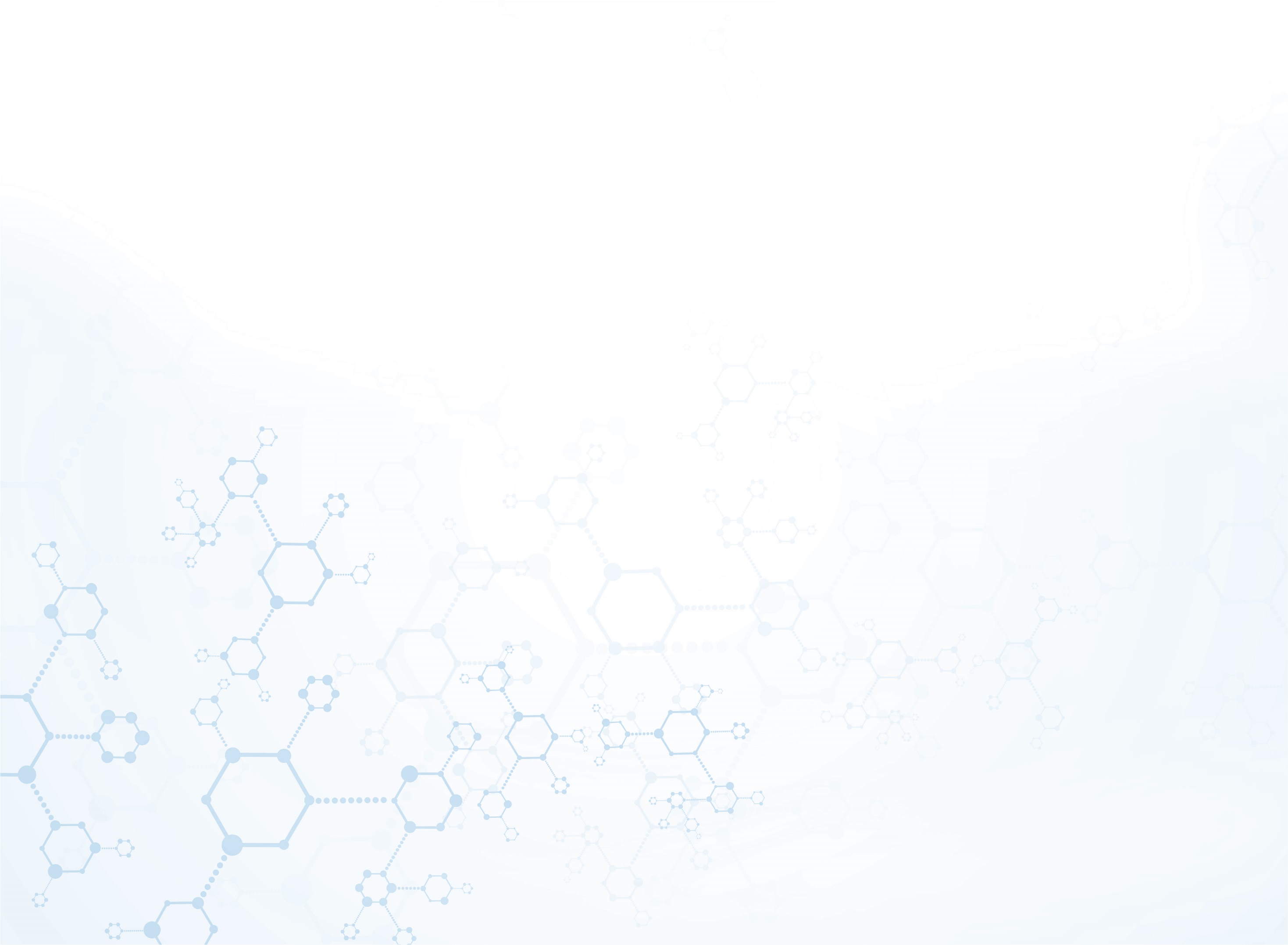 Работа по рассмотрению жалоб и обращений граждан
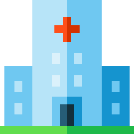 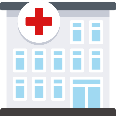 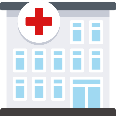 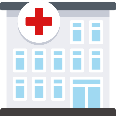 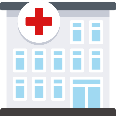 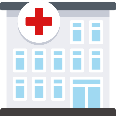 Число обращений 
за 2023 год – всего 983, 
из них обоснованных - 52
12
ГП № 22 
Филиал 2
ГП № 22 
Гл. здание
ГП № 22 
Филиал 4
ГП № 22
Филиал 1
ГП № 22 
Филиал 3
ГП № 22 
Филиал 5
136
131
211
200
165
140
Все обращения пациентов рассматриваются в индивидуальном порядке
В случае негативного содержания обращения специалисты поликлиники вступают в диалог с пациентом и детализируют проблему для ее решения
Изучаются предложения граждан по улучшению работы поликлиники, руководство использует обратную связь от пациентов для совершенствования оказания медицинской помощи
В 2023 году сохраняется высокий уровень общего количества обращений граждан, что связано в том числе с доступностью различных каналов направления обращений для граждан, в то же время отмечено значительное снижение количества обоснованных жалоб
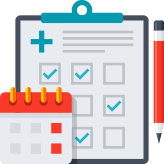 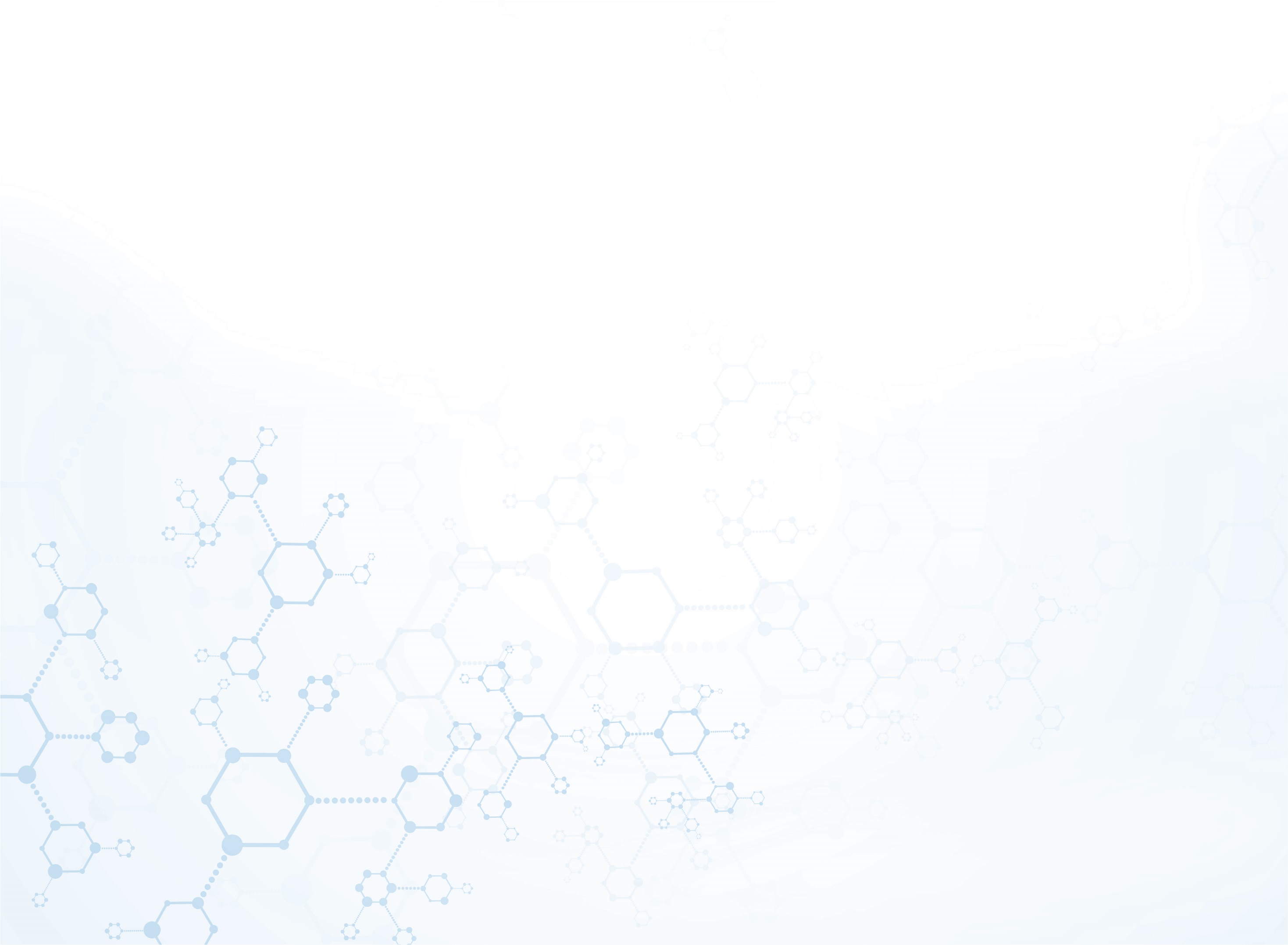 Результат опроса пациентов в 2023 году
Динамика результатов опросов удовлетворенности посещением поликлиники, тыс.
За 2023 год
Проведено приемов
1038707


Отправлено анкет пациентам
18 000 (2%)


Получено анкет 
1 527 (8,5 %)
112
99
176
112
112
98
109
88
321
211
46
43
Удовлетворены (80,3%)
Скорее не удовлетворены 6,1%)
1527 
ответов
Не удовлетворены (7,4%)
Затрудняются с ответом (6,5%)
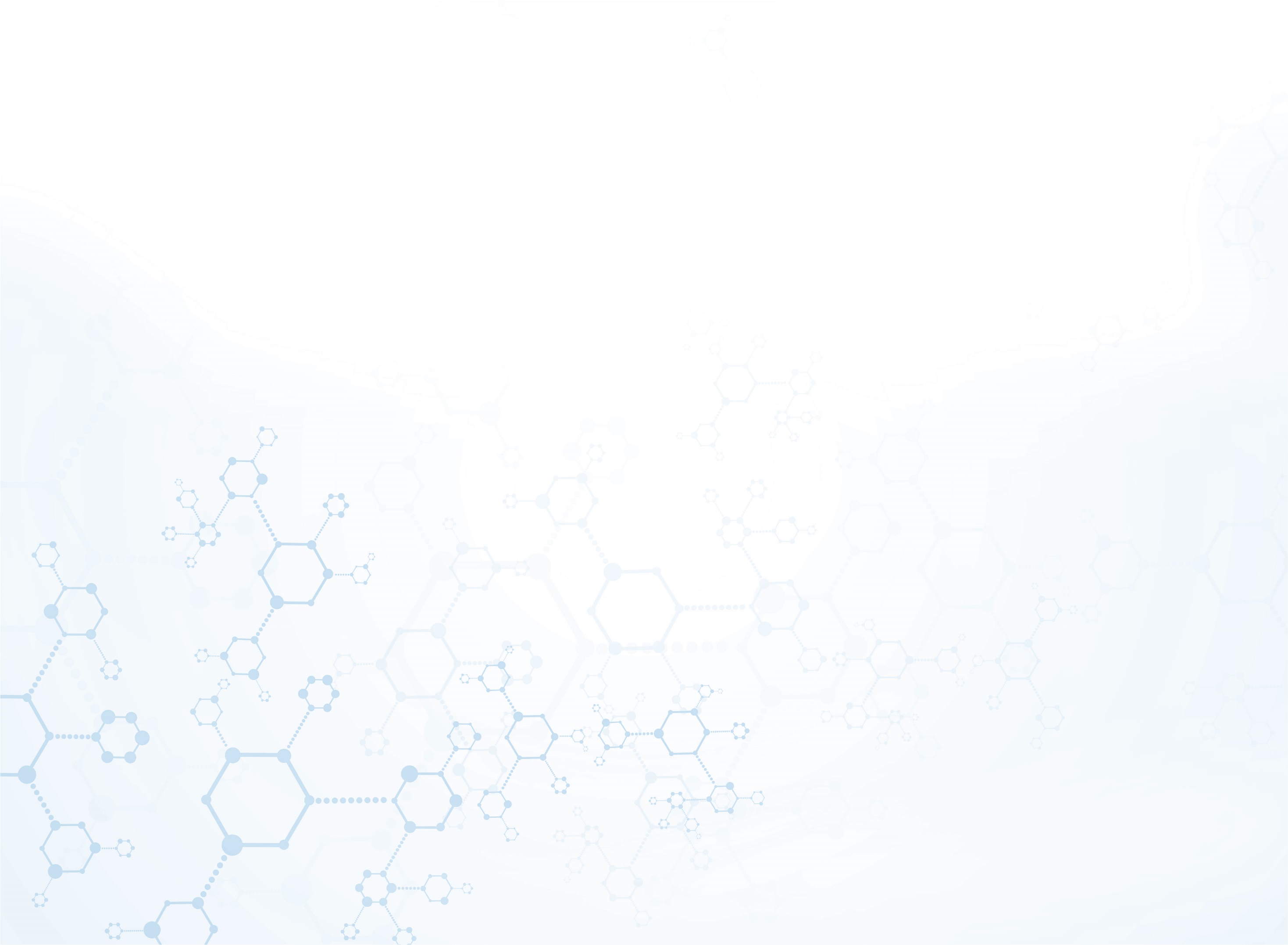 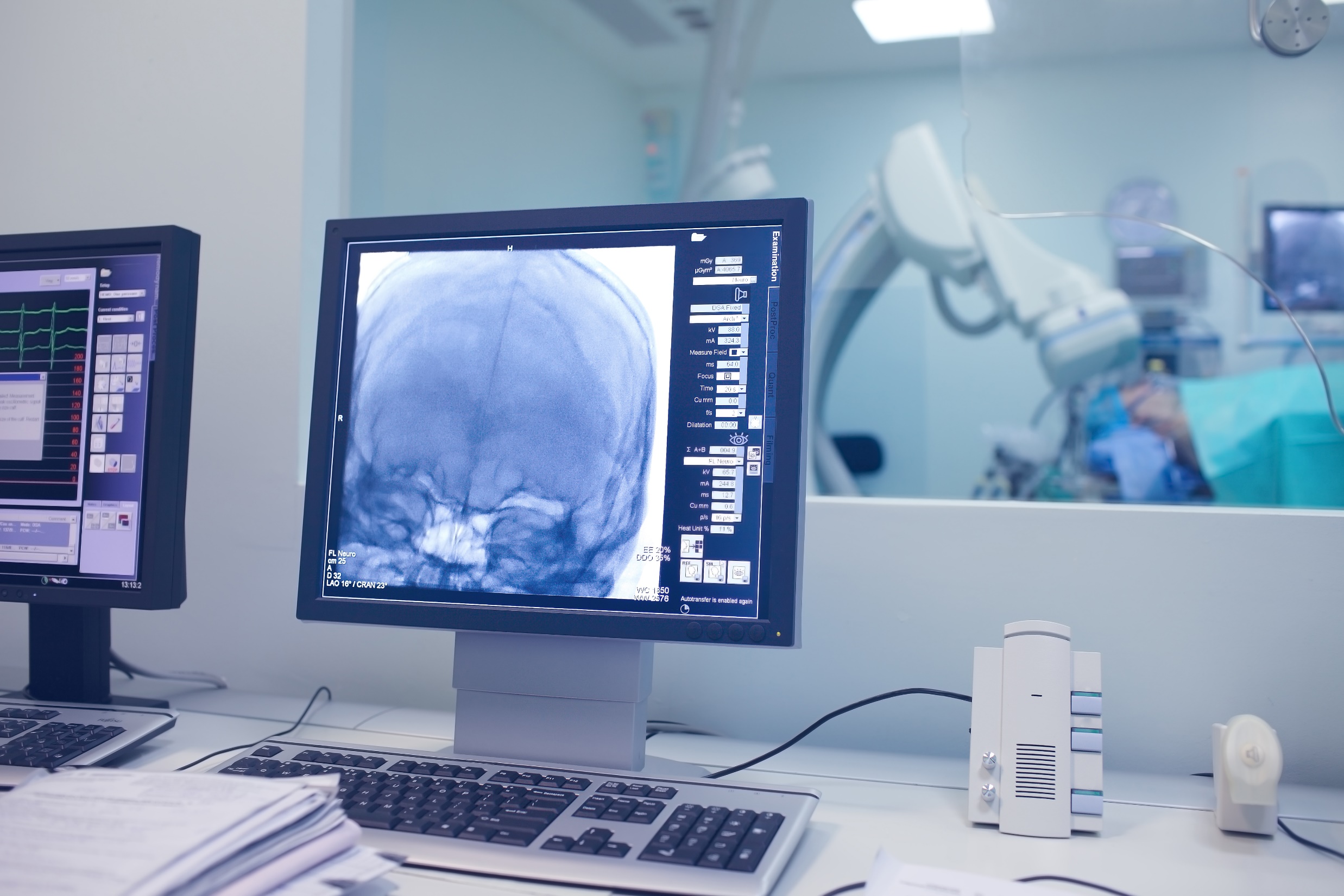 Оборудование поликлиники
КТ 			0 ед.
МРТ 			0 ед.
Денситометры 		2 ед.
Рентгенкомплексы 	11 ед.
Флюорографы 		4 ед.
УЗИ 			8 ед.
   Из них экспертного класса 	8 ед.
Холтер 		76 ед.
СМАД 			15 ед. 
ЭКГ аппараты                    123 ед.
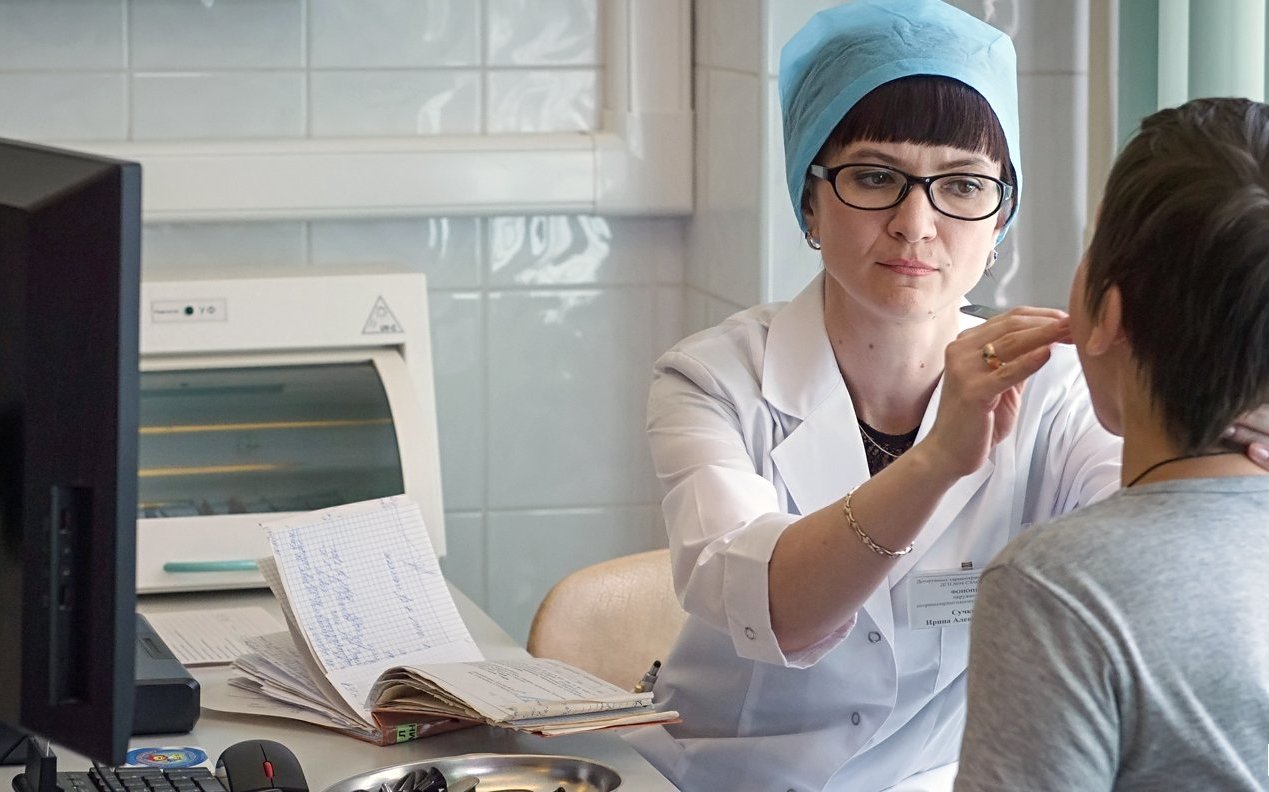 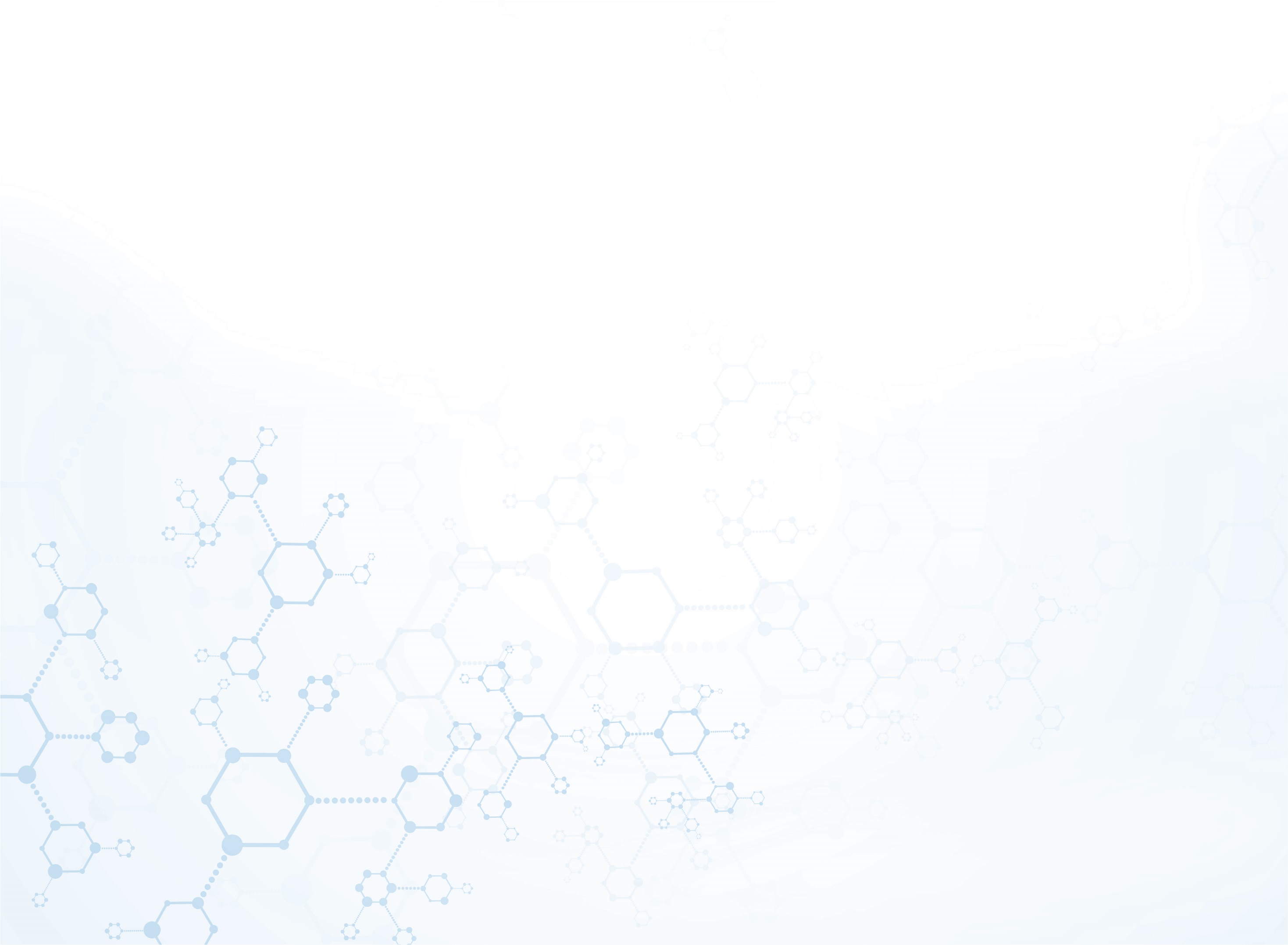 Медицинские организации оказывают помощь по различным профилям
терапевтический
хирургический
урологический
офтальмологический
оториноларингологический
эндокринологический
кардиологический
неврологический
травматолого-ортопедический
пульмонологический
гастроэнтерологический
аллергологический
гериатрический
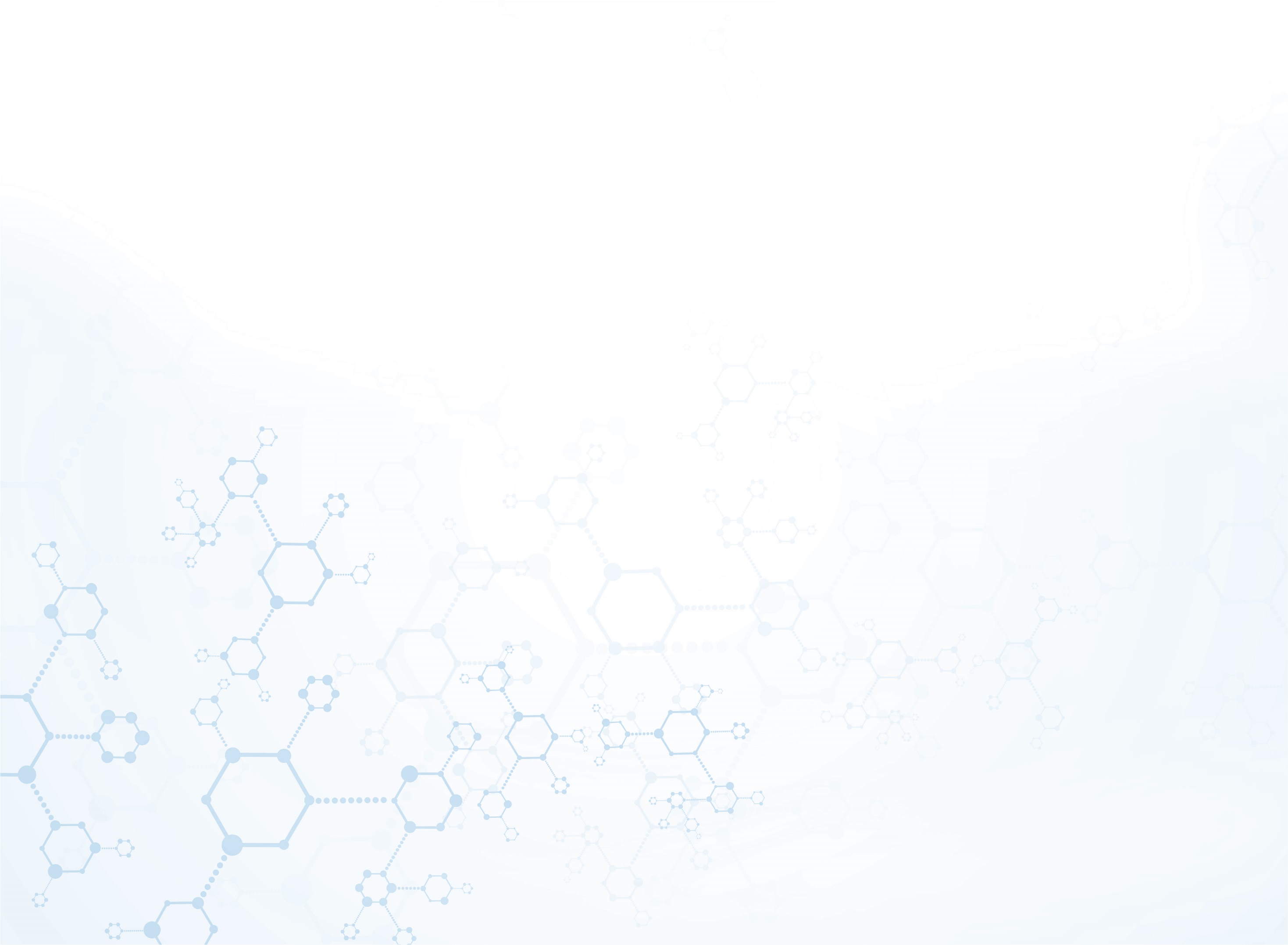 Кадровый состав 2023 года
269,0
ставок всего
170,75
ставок всего
280,0 ставок всего
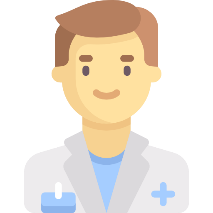 За 2023 год было принято на работу - 132 человека
Повышение квалификации прошли 113 человек
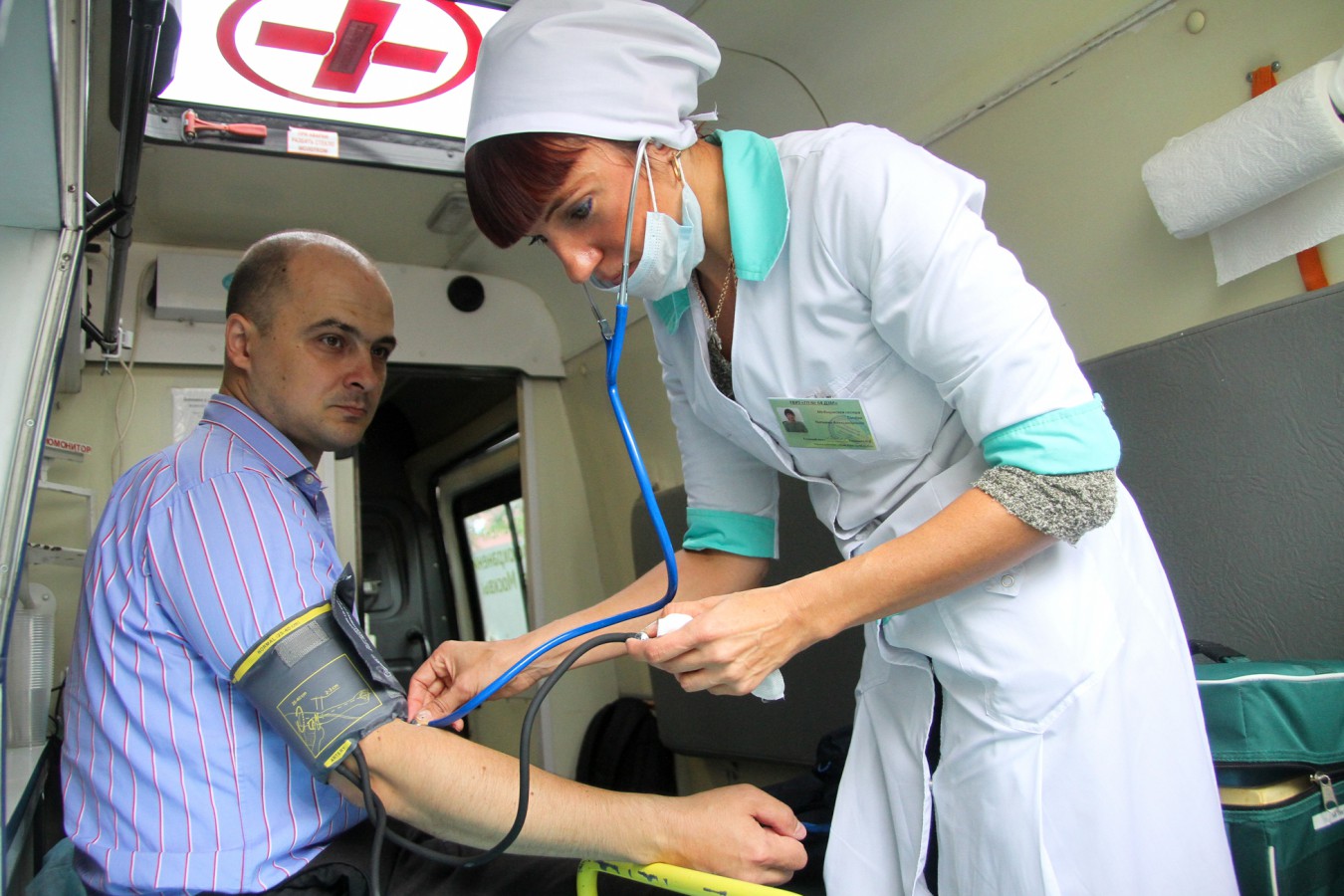 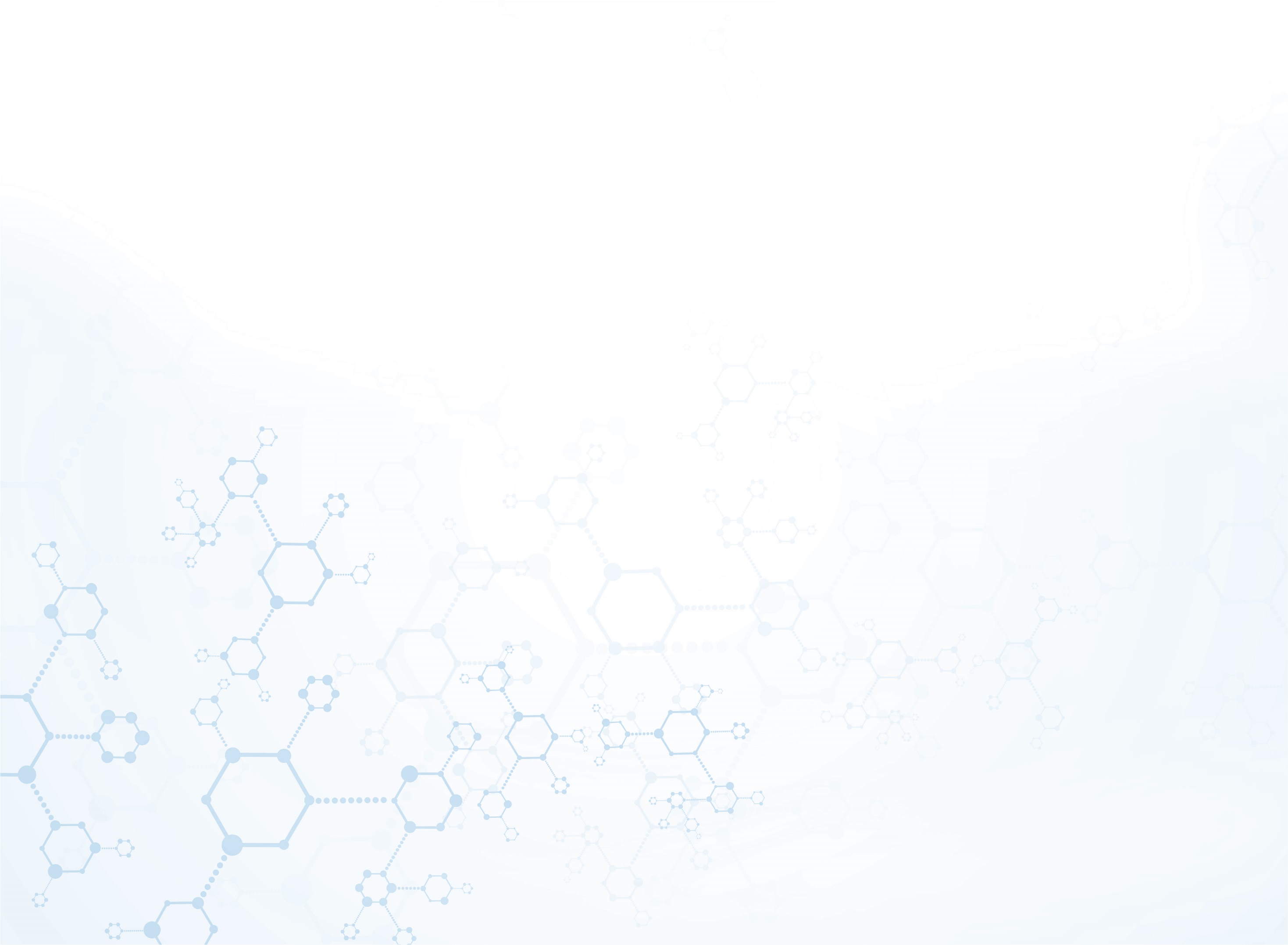 Участие в массовых акциях
Международный день инвалидов

Всемирный день борьбы со СПИДом

Мероприятия по борьбе с сахарным диабетом

Неделя ответственного отношения к своему здоровью

Неделя популяризации укрепления здоровья на рабочем месте
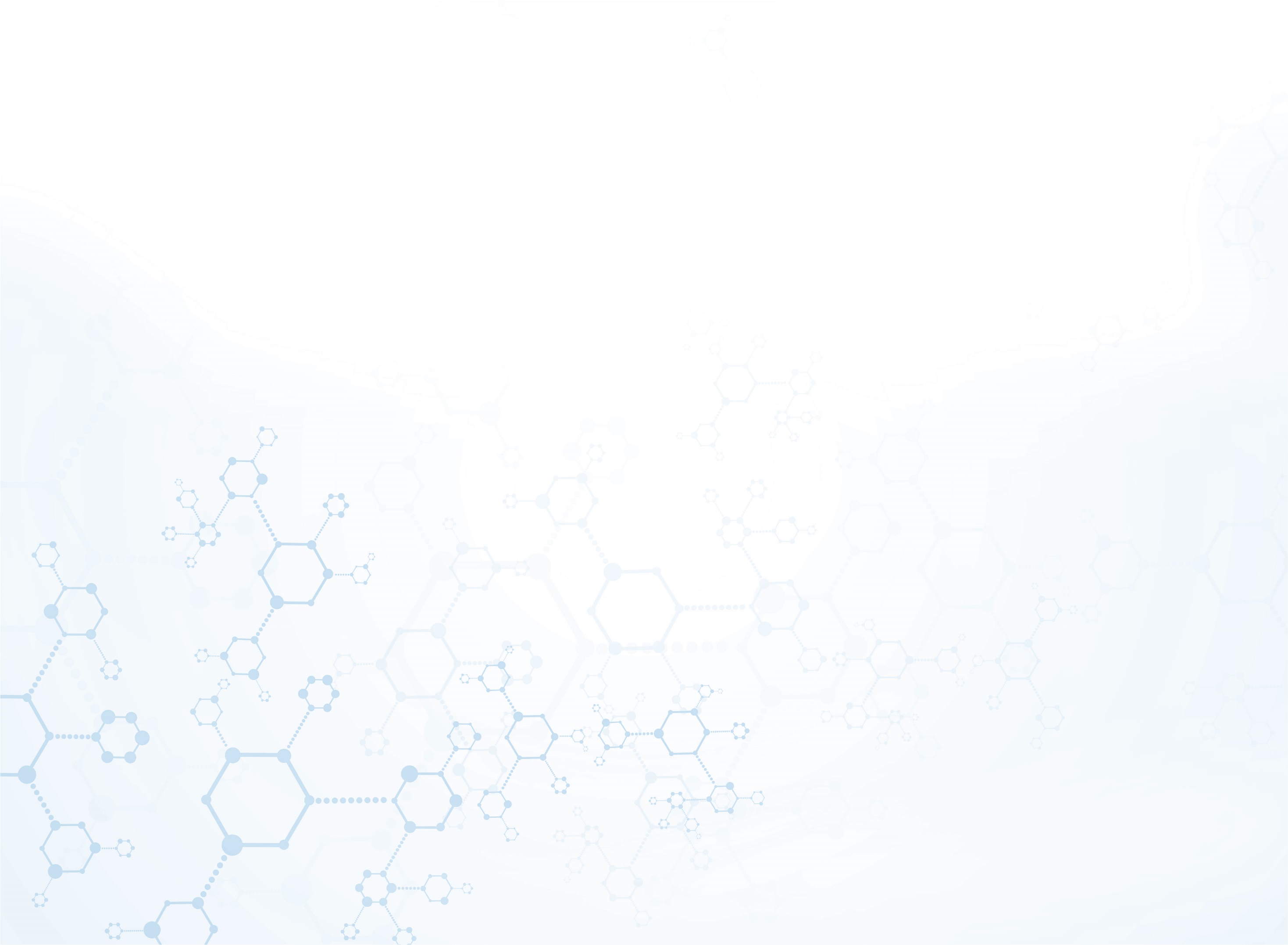 Мероприятия в поликлиниках, реализованные в 2023 году
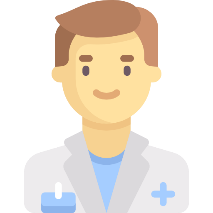 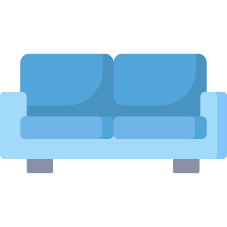 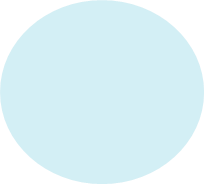 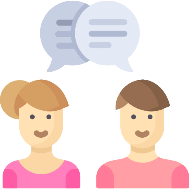 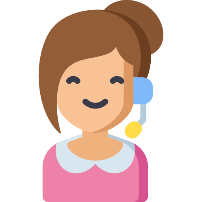 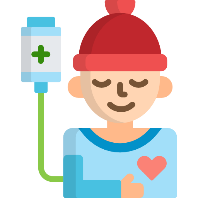 Раннее выявление онкологических заболеваний
Выполнено внедрение проекта по раннему выявлению онкологических заболеваний
Открытая информационная среда
Повышение комфорта пребывания
Улучшение доступности медицинской помощи
Оптимизация работы поликлиники
Работа с хроническими больными
Оперативный мониторинг работы МО с помощью системы видеонаблюдения и отзывов пациентов в интернете
Создание унифицированной системы навигации
Создание зон комфортного ожидания приема дежурного врача, приема врачей-специалистов, исследований
Оптимизация работы Call-центра
Развитие справочно-информационного отдела и входной группы
Внедрение стандарта организации рабочего пространства по принципу 5С на стойке информации, мед. посту и в кабинетах дежурного врача
В службу вызова на дом внедрена система «Мобильный АРМ», все врачи обеспечены планшетами с доступом в ЕМИАС
Продолжение работы выделенного врача для пациентов со множественными хроническими заболеваниями
Работа службы патронажного ухода за маломобильными пациентами
Увеличение доли врачей общей практики
Внедрение кабинета приема дежурного врача для пациентов с явлениями ОРВИ
Доступность записи к терапевтам/врачам общей практики значительно улучшилась – приближена к оптимальной

Возможность записи к специалистам 1-го и 2-го уровней значительно улучшилась (после уменьшения заболеваемости COVID-19)
В проекте участвуют 
5035 пациентов
10 врачей
10 медсестер